WGCV-53
GSICS-WGCV collaboration
Paolo Castracane, Rhea for ESA/ESRIN
Manik Bali, NOAA
Philippe Goryl, ESA
with input from GSICS subgroup chairs 
Agenda Item 3.6
WGCV-53, Córdoba, Argentina
5th - 8th March 2024
Area of Cooperation
WGCV and GSICS share methods and protocols (vicarious calibration)
WGCV and GSICS look for REFERENCE
SITSat becoming reference from space SI traceable
Joint Organisation of the Pre-Flight  Workshop Calibration / Characterisation: https://atpi.eventsair.com/pre-flight-calibration-workshop
New Space topics
Maturity Matrix approach – examples from EDAP and CEOS FRM
GSICS – CEOS  collaboration
GSICS Newsletter: Edited by GSICS Coordination Center is Shared by CEOS on their website
GSICS Notebooks and Notebooks in CoMET Toolkit are shared by  ESA. Joint article on Notebooks published by Manik Bali (Vice Chair GDWG) and Paolo Castracane (ESA) in GSICS Quarterly Newsletter V16 No 4 .
Paolo Castracane(ESA) presented the Overpass Tool in the GSICS Data Working Group Webmeeting .
Larry Flynn and Manik Bali are now members of the SITSAT Team. Initiated discussion on Data Standardization of SITSAT Data in ITOVS, Tromso, Norway 2023
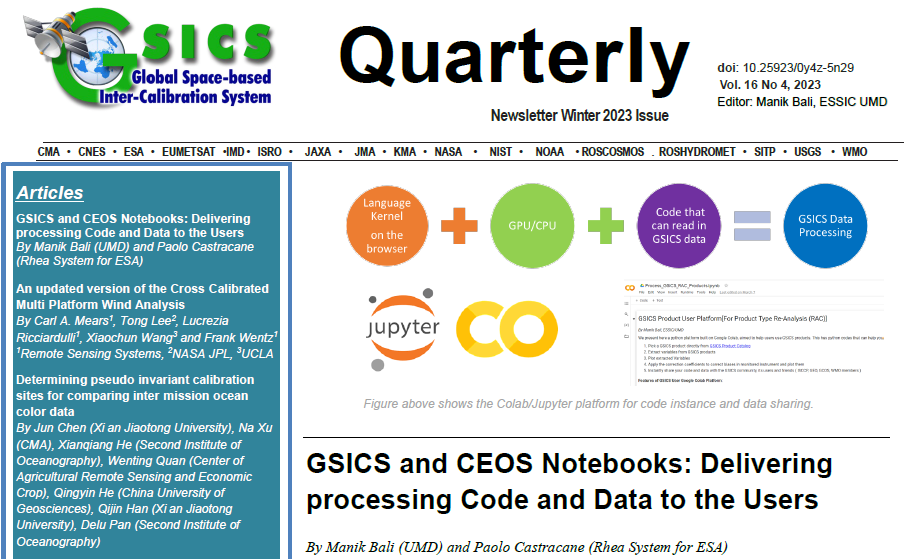 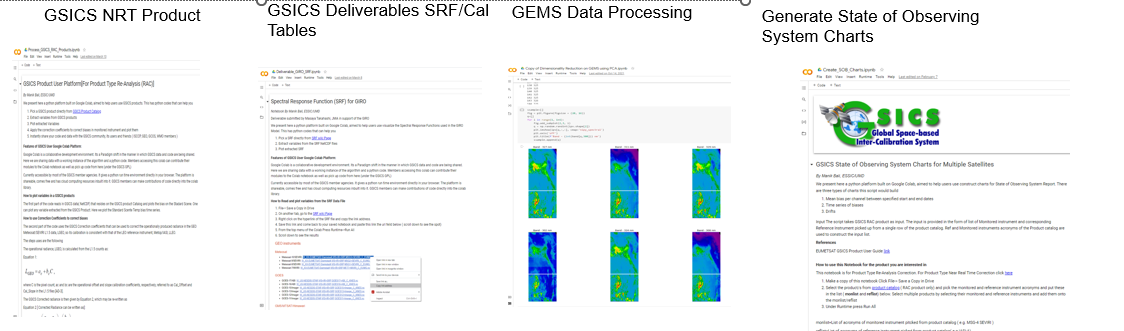 Guidance….
Need guidance on:
GSICS now has a Lunar Subgroup. How can we leverage this opportunity to open new channels of interaction with CEOS WGCV.  (e.g. SITSAT missions have Lunar Viewings ) [Curtesy T Stone]
We also have a new Space Weather Subgroup. Can CEOS benefit in any way ?
Can CEOS help in  public access to Commercial and New Space mission data (L1 and beyond)
GSICS UV/Vis/NIR Spectrometer Subgroup (UVN-S Subgroup)
L. Flynn (NOAA)


The GSICS 2024 Annual Meeting will be held 11-15 March 2024 in Darmstadt Germany
https://www.eventsforce.net/eumetsat/frontend/reg/thome.csp?pageID=23636&eventID=59 
http://gsics.atmos.umd.edu/bin/view/Development/AnnualMeeting2024
Disclaimer
"The contents of this presentation are those of the authors and do not necessarily reflect any position of the US Government or the National Oceanic and Atmospheric Administration."
GSICS UV/Vis/NIR Spectrometer Subgroup (1/3)
UVN-S Subgroup members are making use of a range of GSICS methods including the following:  
Deep Convective Cloud statistical Methods 
Ray tracing and Simultaneous Nadir Overpass with/without Double Differencing
Radiative Transfer modeling and Rayleigh scattering methods
Comparisons to TSIS-2 HSRS reference and OMI time series for solar irradiance
Use of PICS and other ground sites (e.g., desert sites, open ocean, ice fields)
The OCO/GOSAT/TropoMI Calibration Team have productive quarterly meetings. They have invited GSICS and CO2M to participate in those meetings. OCO, TropoMI & CO2M teams gave four NIR-spectrometer related talk in the 2023 annual meeting and are scheduled for five in the 2024 annual meeting. 
There is good communication across the community. There is significant overlap with the Vis/NIR group and we will continue to hold topical meetings with participation by both subgroups.
The recently launched Geostationary instruments, GEMS and TEMPO, provide a new and active area for satellite inter-comparisons. The EPIC instrument at Lagrange 1 has under-flights by all LEO and GEO instruments.
GSICS UV/Vis/NIR Spectrometer Subgroup (2/3)
Same Goals, Different Foci:
GSICS works primarily with developing methods for direct comparisons of satellite instrument measurements to characterize and inter-calibrate them.
That said, The UVN-S subgroup recognizes that validated Level 2 products and assimilation systems can provide valuable information on biases in and validation of calibration results.
VLIDORT is the standard for Radiative Transfer in the UV and Visible but instrument teams and Level 2 product developers may use other models. (E.g., the NOAA OMPS ozone retrievals use TOMRad.)
GSICS UV/Vis/NIR Spectrometer Subgroup (3/3)
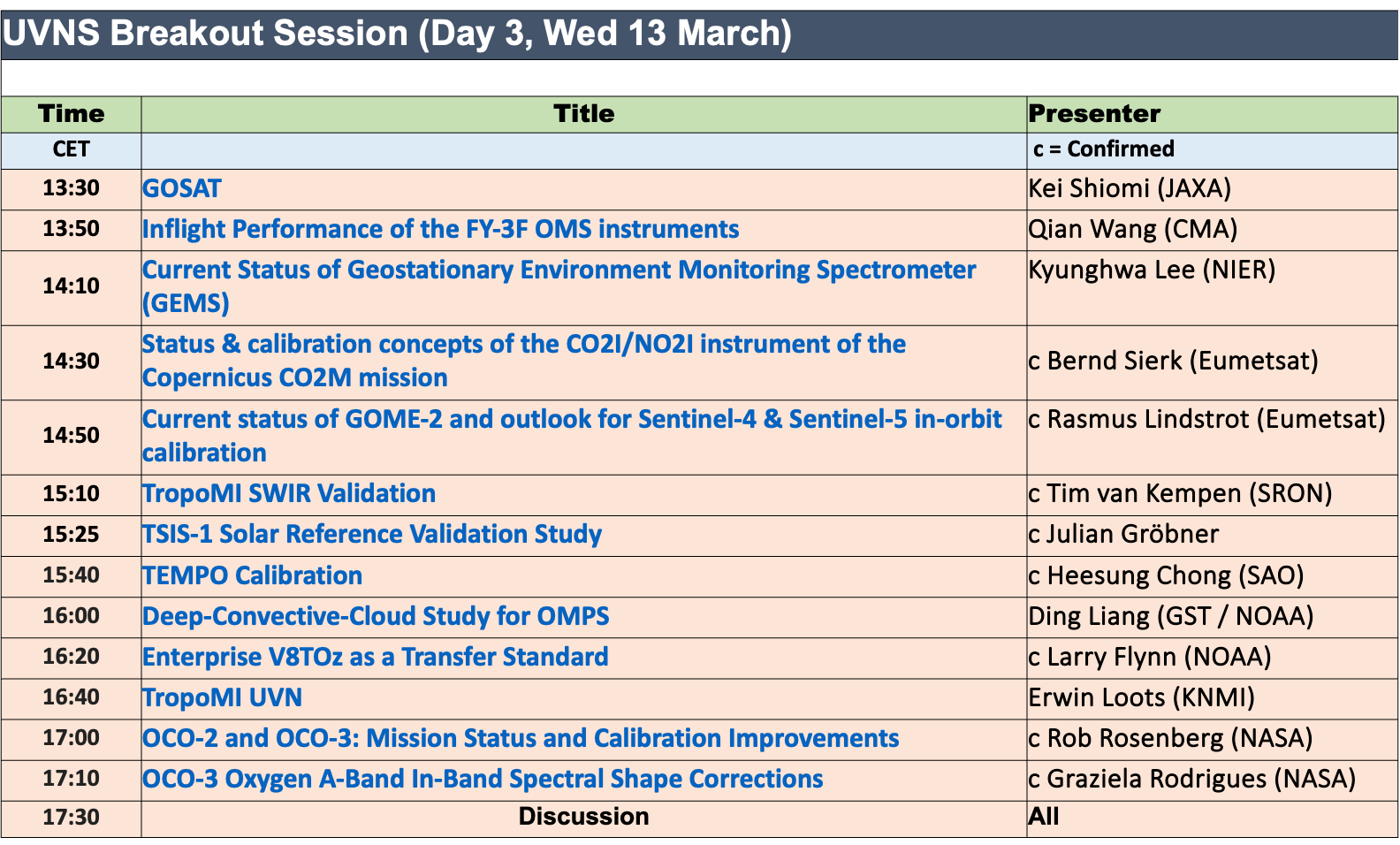